テーマ：思いもよらないレンズで拡大された旅行
　　　　　～コインランドリーの先にあるもの～
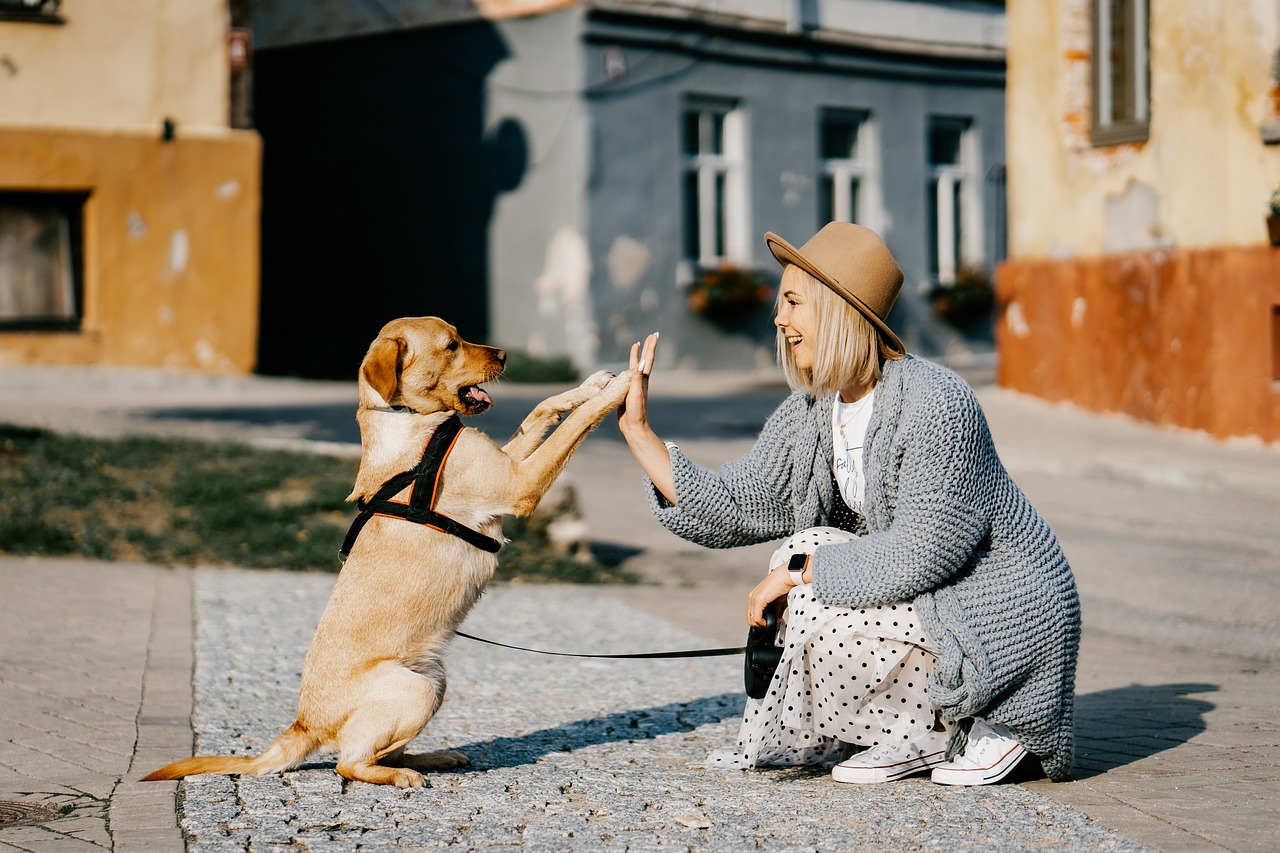 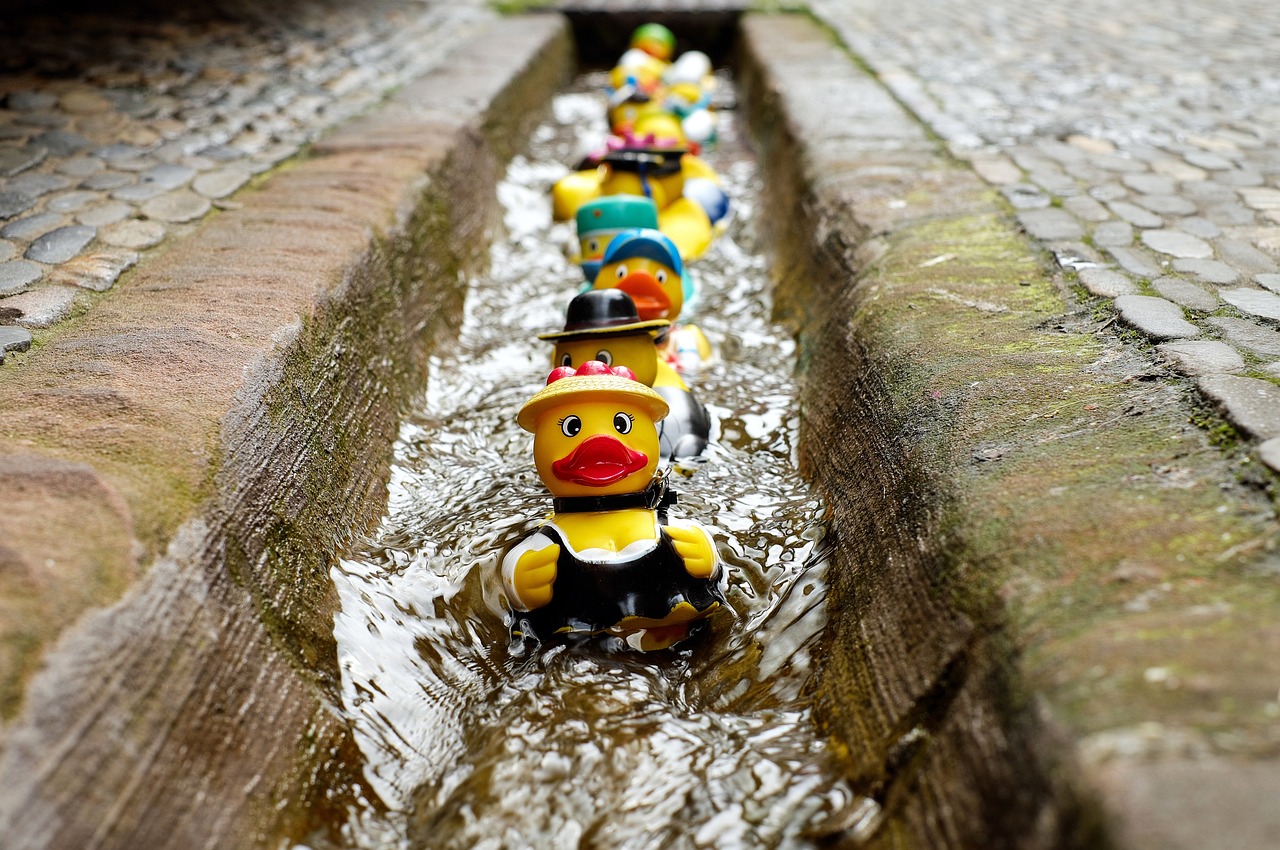 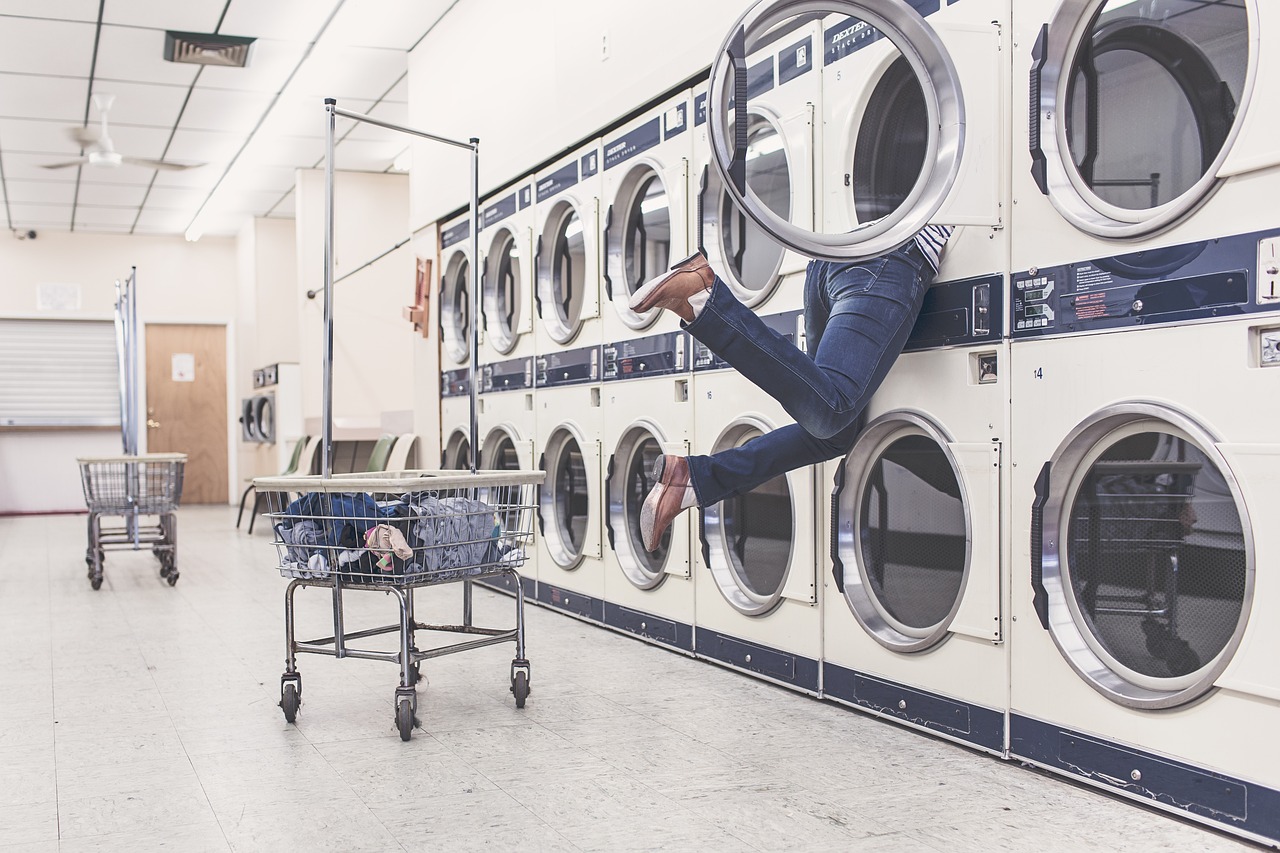 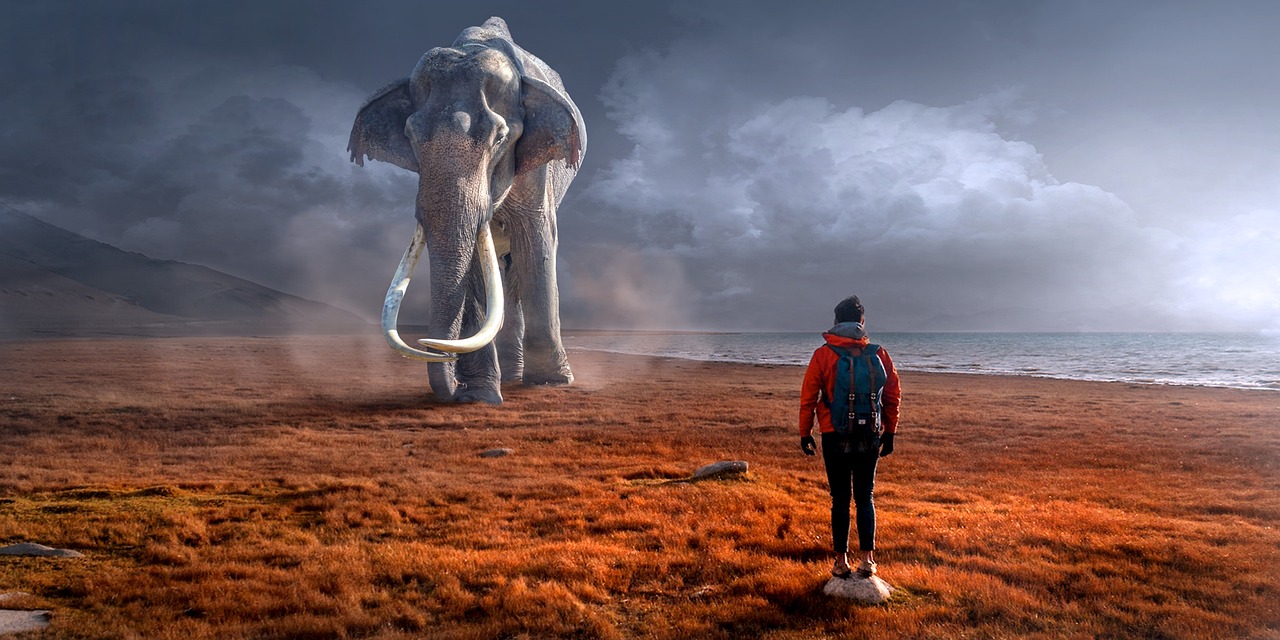